YOU & 
ENERGY DEMOCRACY
Reparation | Regeneration | Reinvestment
[Speaker Notes: When people enter the space (whether virtual or in-person) there will be a  welcome slide on screen with background music. Facilitator 2 will greet people as they come into the room.
Facilitator 1 will inform participants that the first few minutes will be used to help with setting up for the meeting (i.e. cameras, audio, interpretation, etc.) - (Facilitator 2 can assist with this task while Facilitator 1 continues with language interpretation set up, grounding, and housekeeping).

Language Justice (5 minutes)
Facilitator 1 will introduce the point person to explain how to use the interpretation or ASL features for the workshop. (Allow time and space for the interpreter to walk participants through any interpretation set up. If in-person, this can include setting up a portable translation device. If virtual, this can include set up of interpretation streaming platforms such as Zoom.)

Grounding & Housekeeping (15 minutes)
Appreciation: Thank everyone for taking the time to participate and be present. 
Acknowledgment: Provide acknowledgment of the traumas people have/are experiencing due to ________ (pandemic, hurricane, floods, etc.) and pause for a moment. 
How to Participate: Inform participants of different ways to actively participate during the workshop whether virtual or in-person:
If virtual, is there a preference for participants to use the chat box during the meeting for side conversations? Hand raising? Etc.
If in-person, will folks call out to share? Raise hands? Etc.) Keep in mind that whatever methods chosen should be inclusive and accessible (literacy, comfort with tech platform, etc.)]
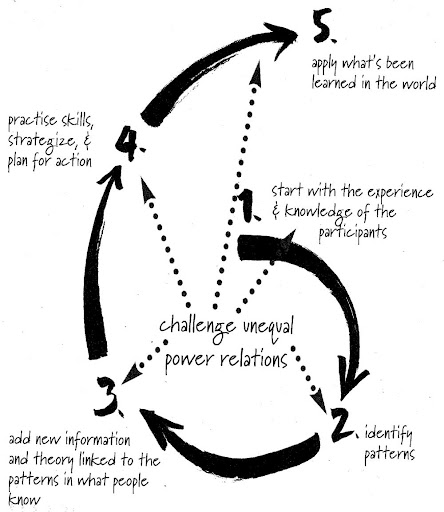 Popular Education 
Spiral
[Speaker Notes: Sample Script

Good morning/afternoon everyone. Before we get started, I want to take a moment to acknowledge and thank everyone. I know it isn’t always easy to make time and space to be present especially when it feels tough to be present [whether that is due to (....the pandemic, floods, hurricane, a tough day at work, or everyday stress) so I am really grateful to see you all here today. In the next few days we will be engaging in 3 workshops and in that time we will talk about our experiences with energy; try to see similarities, differences or patterns; take new information learned and applying it to what we know, and learning ways to take action and apply what we learn here, out in our communities (Show Popular Education Spiral Framework). But before we dive in, I would like to take a moment for us to just get grounded a little, so if you are comfortable, I invite you all to join me in a short exercise.]
Grounding
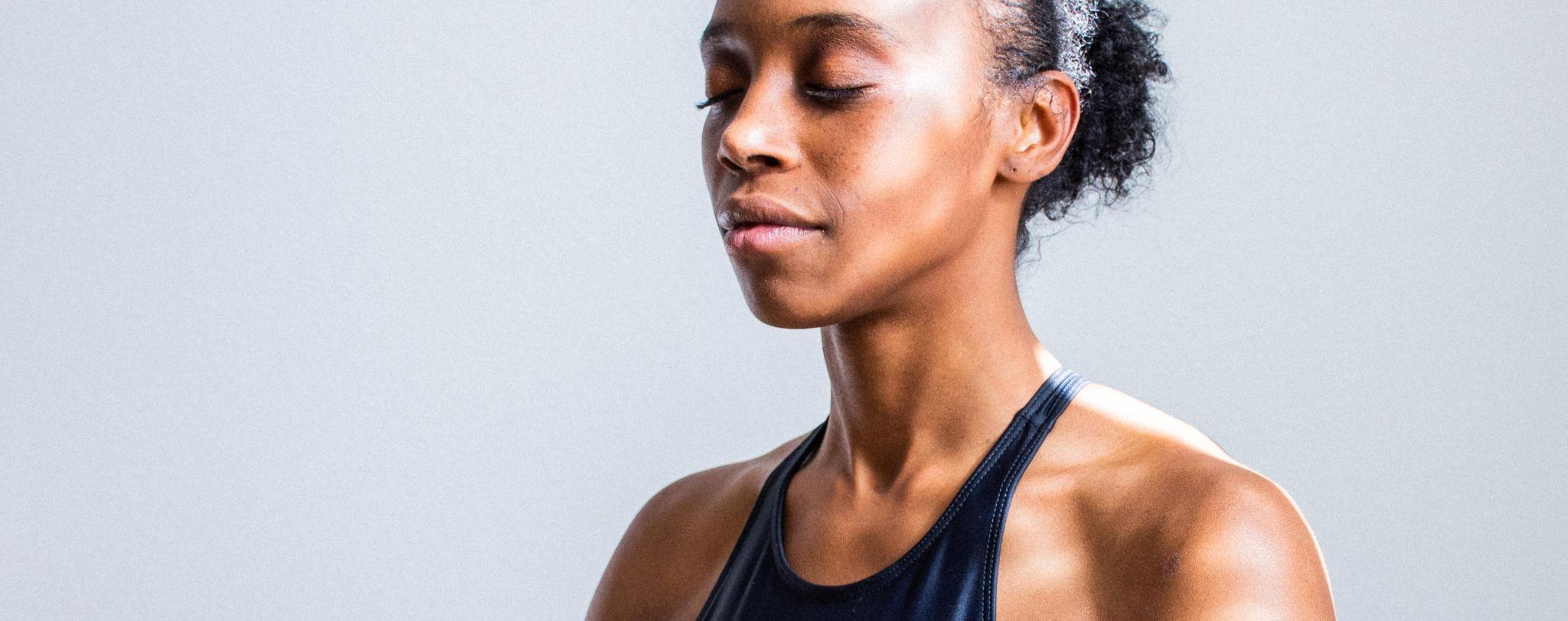 [Speaker Notes: Meditation/Self Check-in Exercise: The facilitation team will pick an exercise such as the following:

Liberate Meditation – app that allows you to pick the meditation guide best for you
Affirmation Journal prompts could be used as a meditative question guide
Creativity Affirmations Video – about 7 min

Land Acknowledgment: Share details about whose ancestral territory the workshop is taking place in/ being broadcast from.

Use https://native-land.ca/ to identify Indigenous territories.

Consent to Photography and Video: Disclose if facilitators would like to take pictures and/or video throughout the workshop at the beginning. If participants do not feel comfortable with being photographed or recorded, let them know they can turn off their cameras during the virtual workshop, or detail how they can opt out if in-person. 

Take Home Items: Let participants know they will be provided an overview of what was discussed after the workshop. If contact information was not gathered at registration, ask for emails via chat or sign-in sheet. 

Potential Risks: 

If virtual, explain that Facilitator(s) understand there can be interruptions or technical difficulties that cannot be predicted when in virtual meetings. In the case this happens, let participants know to please send a message in the chat and to feel free to logout and back in. 
If in person, explain that Facilitator(s) understand there can be interruptions, emergencies, or difficulties that cannot be predicted when in meeting spaces. In the case this happens, let participants know where they can go and to feel free to step outside if they need to take a self-care moment.]
Community Agreements
Are there any agreements that are important for you to have in this space?
Add here
[Speaker Notes: Confidentiality/Community Agreements: Share the expectations for respecting the community and culture of the workshop, such as:

Leave the details, keep the learning, 
Don’t speak for others without explicit permission5,
Don’t share something communicated in a private or safe space6.
Please refer to https://nesawg.org/conference/community-agreements for a longer list of Community Agreements.

It is important to also ask and allow space for participants to add any agreements that are important to them to have in this space. Keep in mind, these will be included in the remainder of the Workshops if any agreements are added, so Facilitator(s) will need to make note of them. For Facilitators’ reference, any additional generated agreements can be added to this slide]
Introductions
PROMPT
What lands do you live on? What are your daily energy sources (electricity [coal, solar, wind, gas/oil, etc]; gas; oil) located?
Link for Google My Map HERE
[Speaker Notes: 2. Introductions (10-15 minutes)
Participants will go around sharing where they are from and where their daily energy sources are located. The Facilitator(s) will model the introduction out loud.

Sample Script:
*** As we get started in this space, I would love it if we could all go around, introduce ourselves, share what lands do you live on, and where your daily energy sources are. After we share, we will be able to see what we share reflected on the map on the screen. I can start us off. My name is XXXXX and I live in XXXX. My daily energy sources are in XXXX. ***

Prompt: What lands do you live on? Where are your daily energy sources (electricity [coal, solar, wind, gas/oil, etc]; gas; oil) located?
Share prompt in chat box or on screen.
There should be no more than 20-30 people per group. A facilitator will need to be present in each breakout group. 
Add locations to the pre-made map as participants name them.
Show Connection: Once all have shared, the facilitator will show the map and reflect on how everyone in the space, though they may not know everyone, is connected in some way.

Facilitator 2 will need to support with populating any new participant locations in real time onto the Google My Map, to be shared on-screen after the breakout activity. Link should be added on the slide prior to the workshop and available to be clickable and shared. 

Sample Script:
***Thank you all so much for sharing. I thought this would be a nice way to start us off and see how we all connect. If we all take a look at the map, we can see how a lot of what everyone shared overlaps, which comes to show how even though we may not know everyone in this space, we are still connected in some way. ***]
Plan for the Day
Sharing your story
Connecting to 
Energy Democracy
Co-create your Energy 
Democracy Vision
Next Steps
[Speaker Notes: Plan for the Day (5 minutes)

Intention: State the purpose of our time together today and the intention of ongoing conversations with the community.

We intend to build a shared understanding of our current energy reality and what it could/should be through reflecting, sharing, connecting our own experiences with energy.

Sharing Your Story - Breakout Group Activity: Participants will break into groups and engage in an interactive collage activity to share knowledge and experiences. They will take time to create a collage and share their experiences within their groups. 
Gather Together and Share: Participants will share back the highlights of their small groups. (Jamboard 1)
10 minute break
Connecting your Story to Energy Democracy
Co-Create Your Energy Democracy Vision (Jamboard 2)
Close - Next Steps]
WHAT HAS BEEN YOUR EXPERIENCE 
WITH ENERGY ACCESS AND POLLUTION?
[Speaker Notes: 4. Sharing Your Story (Explanation 5 min; Activity 25 minutes)
(Pop-Ed Spiral Stage 1. Sharing Experience and Knowledge) 
In this breakout group activity, participants will identify what their experience has been with energy access and energy pollution. 
The Facilitator will share the collage activity on their screen while explaining it. 
Split participants into groups of 4-5 people for the collage activity and discussion. 
This activity will be self-facilitated by participants with facilitators popping into breakout rooms.
After each person designs their own experience, everyone will go around and share. Groups will have 20 minutes collectively to share their stories.
Once done, participants will regroup and share back.

Sample Script
*** We will now be transitioning into our breakout group activity. Everyone has a story to share about their experience in accessing or being impacted by energy sources. For this activity, we will need to split into groups of 4-5 people. Each group will be working on a collage activity such as the one up on the screen. We will be creating a collage that answers the following prompt…***

Prompt: What has been your experience with energy access and energy pollution?
Consider….
….Where do you get your energy? 
….How does energy get to you? 
….Who are energy workers and how are they treated in the workplace? 
….Who makes decisions about your energy source, access, and utility bills?

Virtual Sample Script:
***Take about 5 minutes to reflect upon your own lived experiences, and use objects in your home (pen, paper clips, forks paper, hair tie, just to name a few) to layout and visualize your experiences. (Facilitator will demonstrate and share what they created.) ***

Be mindful of participants who may be on phones or who may not have objects handy. 

In-Person Sample Script:
***(Paper and crafting materials will be passed around the tables) Take about 5 minutes to reflect upon your own lived experiences, then using the paper and crafting materials that are being passed around create a collage representation of your experience.***]
WHAT HAS BEEN YOUR EXPERIENCE 
WITH ENERGY ACCESS AND POLLUTION?
WHERE... 

do you get your energy?
HOW...

does energy get to you?
WHO...

are energy workers and how are they treated in the workplace?

makes decisions about your energy source, access, and utility bills?
[Speaker Notes: This slide should be left on-screen during the breakout group activity

4. Gather Together and Share (15 minutes)
(Pop-Ed Spiral Stage- 2. Identify Patterns) 
The group will come back together and a representative from each group will share the highlights of what was discussed in the small groups. As they share, a facilitator will live transcribe on the slide deck or a jamboard and list what is shared under the appropriate energy democracy pillar. This will create a visual of patterns emerging. Place a check next to the item if participants mention the same thing.

Be mindful of participants who may be on phones or who may not have objects handy. 

Ask if anyone is participating with their phone and read questions out to them. 

→BREAK← (10 minutes)]
SOCIAL STRUCTURES
ENERGY
ECONOMY
GOVERNANCE
[Speaker Notes: After break, start on this slide. 

6. Connecting Your Story to Energy Democracy (10 Minutes)
(Pop-Ed Spiral Stage 3. Add new Information and Link to Energy Democracy Concepts)
Sum up themes that emerged in Sharing Your Story and explain how they fit under the Four Pillars of Energy Democracy.

Social Justice How we treat each other.
Regenerative Energy How we treat the environment and community health. 
Moral Economy How we treat workers. 
Co-Governance/Good Governance How we make decisions.

This slide functions as Jamboard 1.]
PILLARS OF ENERGY DEMOCRACY
SOCIAL JUSTICE

How we treat each other.
REGENERATIVE ENERGY

How we treat the environment and community health.
MORAL ECONOMY

How we treat workers.
GOOD GOVERNANCE

How we make decisions.
[Speaker Notes: Introduce and Define the Four Pillars of Energy Democracy]
A THRIVING COMMUNITY 
& HEALTHY ENVIRONMENT LOOKS LIKE…..
[Speaker Notes: 7. Reparation, Regeneration, Reinvestment - Co-Create Your Energy Democracy Vision (10 minutes)
Share the prompt: “A thriving community and healthy environment looks like…..” and have everyone finish the sentence to close out. 
Use breakout rooms if there are more than 20 people.]
Reinvestment
Reparation
Regeneration
Add more words here
[Speaker Notes: This slide functions as Jamboard 2.

As folks are sharing, live transcribe on this slide. 
Marked text box on slide to copy and paste as more words are added.]
NEXT STEPS
ENERGY DEMOCRACY
BETTER, BUT NOT GREAT
Shifting away from extractive and closer to energy democracy
Thriving community and healthy environment
EXTRACTIVE
Harms the community and environment
[Speaker Notes: 8. Close-- Next Steps (5 minutes)
The facilitators will introduce the Energy Economy Spectrum and give a brief explanation of what to expect in Module 2.

Sample Script
Thank you all so much for being here today and sharing your experiences. As we wrap up, I would like to briefly share what to expect in our next workshop. For Module 2, we will be exploring our experiences a bit further and will be connecting our experiences to the Energy Economy Spectrum which looks at where on the path to Energy Democracy our communities are. This will take a look at whether our energy sources are Extractive, which means they harm our environment and community; Better, But Not Great, which means they are shifting away from bring extractive and are closer to energy democracy; or if they are already on the road to Energy Democracy which means it is a thriving community and healthy environment.]